Security Program and PoliciesPrinciples and Practices
by Sari Stern Greene
Updated 02/2018
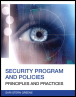 Chapter 2: Policy Elements and Style
Objectives
Distinguish between a policy, a standard, a baseline, a procedure, a guideline, and a plan
Identify policy elements
Include the proper information in each element of a policy
Know how to use “plain language”
2
Copyright 2014 Pearson Education, Inc.l
Policy Hierarchy
Guidelines
Procedures
Standards
Policy
Guiding Principles
Baselines
Policies reflect the guiding principles and organizational objectives
3
Policy Hierarchy
Policies need supporting documents for context and application
Standards, baselines, guidelines, and procedures support policy implementation
The relationship between a policy and its supporting documents is known as the policy hierarchy
4
Copyright 2014 Pearson Education, Inc.l
Policy Hierarchy cont.
Standards 
Dictate specific minimum requirements in policies
They are specific
Determined by management and can be changed without the Board of Director authorization
Note that standards change more often than policies
Baselines
An aggregate of implementation standards and security controls for a specific category or grouping (for example, Windows 7, smartphones, and so on)
5
Copyright 2014 Pearson Education, Inc.l
Example of password policy vs. password standard
Password policy
All users must have a unique user ID and password
Users must not share their password with anyone
If a password is suspected to be compromised, it must be changed immediately
Password standard
Minimum of 8 upper- and lowercase alphanumeric
Must include at least one special characters
Must not include repeating characters ex. 111
Must not include the user’s name, company name
6
Copyright 2014 Pearson Education, Inc.l
Policy Hierarchy cont.
Guidelines
Suggestions for the best way to accomplish a given task
Guidelines are created primarily to assist users in their goal to implement the policy
They are not mandatory
Procedures 
Method, or set of instructions, by which a policy is accomplished
A step-by-step approach to implementation
Four commonly used formats for procedures
Simple step, hierarchical, graphic, flowchart
7
Copyright 2014 Pearson Education, Inc.l
Example of procedure to change a windows password
Simple step  procedure to change a user’s windows password
Press and hold the Ctrl+Alt+Delete keys
Click the change password option
Type your current password in the top box
Type your  new password in both the second and third boxes
Click OK and then log with your new password
8
Copyright 2014 Pearson Education, Inc.l
Policy Hierarchy cont.
Plans and Programs
Provide strategic and tactical instructions on how to execute an initiative or respond to a situation
Plans and programs are used interchangeably
Plans are closely related to policies
9
Copyright 2014 Pearson Education, Inc.l
Policy Format
The style and format of a policy will change based on the target audience of said policy
Identify and understand the audience
Identify the culture shared by the target audience
Plan the organization of the document before you start writing it. Will it be…
One document with multiple sections?
Consolidated policy section
Several individual documents?
Singular policy
10
Copyright 2014 Pearson Education, Inc.l
Policy Components
Policy components
Policies include many different sections and components
Each component has a different purpose
Clearly identify the purpose of each element in the planning phase before the writing part starts
11
Copyright 2014 Pearson Education, Inc.l
Version Control
Used to keep track of the changes to the policy
Usually identified by a number or letter code
Major revisions advance by a number or letter
1.0, 2.0, 3.0
Minor revisions advance by a subsection
1.1, 1.2, 1.3
Version control documentation includes:
Change date
Name of the person(s) making the change
Brief synopsis of the change
Who authorized the change
The effective date of the change
12
Copyright 2014 Pearson Education, Inc.l
Introduction
Provides context and meaning
Explains the significance of the policy
Explains the exemption process and the consequences of noncompliance
Reinforces the authority of the policy
A separate document for a singular policy
Follows the version control table and serves as a preface for consolidated policy
13
Copyright 2014 Pearson Education, Inc.l
Policy Headings
Identifies the policy by name and provides an overview of the policy topic or category
The format and content depends on the policy format
Singular policy includes:
Name of the organization or the division
Category, section, and subsection
Name of the author and effective date of the policy
Version number and approval authority
Consolidated policy document 
Heading serves as a section introduction and includes and overview
14
Copyright 2014 Pearson Education, Inc.l
Policy Goals and Objectives
What is the goal of the policy?
Introduces the employee to the policy content and conveys the intent of the policy
One policy may have several objectives
Singular policy objectives are located in the policy heading or in the body of the document
Consolidated policy objectives are grouped after the policy heading
15
Copyright 2014 Pearson Education, Inc.l
Policy Statement
Why does the policy exist?
What rules need to be followed?
How will the policy be implemented?
16
Copyright 2014 Pearson Education, Inc.l
Policy Statement
Hig- level directive or strategic roadmap
Focuses on the specifics of how the policy will be implemented
It’s a list of all the rules that need to be followed
Constitutes the bulk of the policy 
Standards, procedures, and guidelines are not a part of the Policy Statement. They can, however, be referenced in that section
17
Copyright 2014 Pearson Education, Inc.l
Policy Exceptions
Not all rules are applicable 100% of the time
Exceptions do not invalidate the rules, as much as they complement them by listing alternative situations 
Language used in this section must be clear, accurate, and concise so as not to create loopholes
Keep the number of exceptions low
18
Copyright 2014 Pearson Education, Inc.l
Policy Enforcement Clause
Rules and penalty for not following them should be listed in the same document
The level of the severity of the penalty should match the level of severity and nature of the infraction
Penalties should not be enforced against employees who were not trained on the policy rules they are expected to follow
19
Copyright 2014 Pearson Education, Inc.l
Administrative Notations
Provides a reference to an internal resource or refers to additional information
Include regulatory cross-references, the name of corresponding document (standard, guideline, and so on), supporting documentation (annual reports, job descriptions), policy author name and contact information
20
Copyright 2014 Pearson Education, Inc.l
Policy Definitions
The glossary of the policy document
Created and included to further enhance employee understanding of the policy and rules
Renders the policy a more efficient document
The target audience(s) should be defined prior to the creation of the glossary
Useful to show due diligence of the company in terms of explaining the rules to the employees during potential litigation
21
Copyright 2014 Pearson Education, Inc.l
Writing Style and Technique
Sets the first impression
Policies should be written using plain language
Simplest, most straightforward way to express an idea
Follow The Plan Language Action and Information Network (PLAIN) guidelines
22
Copyright 2014 Pearson Education, Inc.l
The Plan Language Action and Information Network (PLAIN) guidelines
Write for your audience
Write short sentences
Limit a paragraph to one subject
Be concise
Don’t use  jargon or technical terms
Use active voice
Use must not shall
Use words and terms consistently through your document
23
Copyright 2014 Pearson Education, Inc.l
[Speaker Notes: Consistently:systematically]
Summary
The structure of the policy documents ease the maintenance and creation of the overall document. 
A successful policy sets forth requirements (standards), ways for employees to act according to the policy (guidelines) and actual procedures. 
A policy is a complex set of individual documents that build upon each other to convey the message to all employees of the organization in an efficient fashion.
24
Copyright 2014 Pearson Education, Inc.l